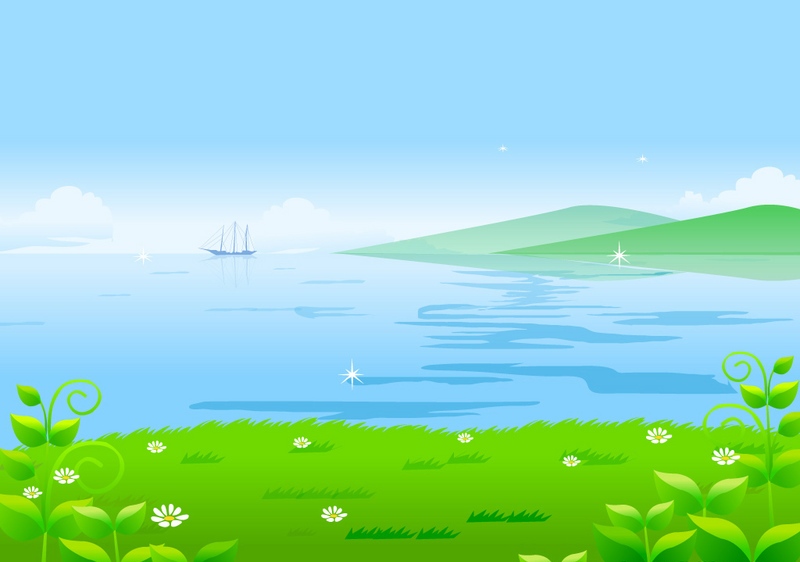 UBND QUẬN DƯƠNG KINH
TRƯỜNG TIỂU HỌC ĐA PHÚC




Môn: Tiếng Việt
Bài 4: Giải thưởng tình bạn (T4)





Giáo viên thực hiện: Đặng Thị San
7
Nghe viết
Nai và hoẵng về đích cuối cùng. Nhưng cả hai đều được tặng giải thưởng.
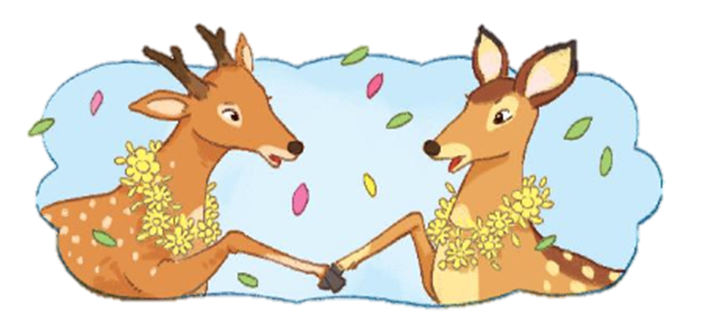 Khi viết chữ đầu dòng, ta lưu ý gì?
Những chữ nào viết hoa? Vì sao?
Kết thúc câu có dấu gì?
Em hãy tìm từ dễ viết lẫn trong bài.
[Speaker Notes: GV có thể cho HS viết từ khó vào bảng con nếu HS còn nhầm lẫn nhiều và thường xuyên. Từ khó mỗi vùng miền sẽ khác nhau nên GV tự linh động.]
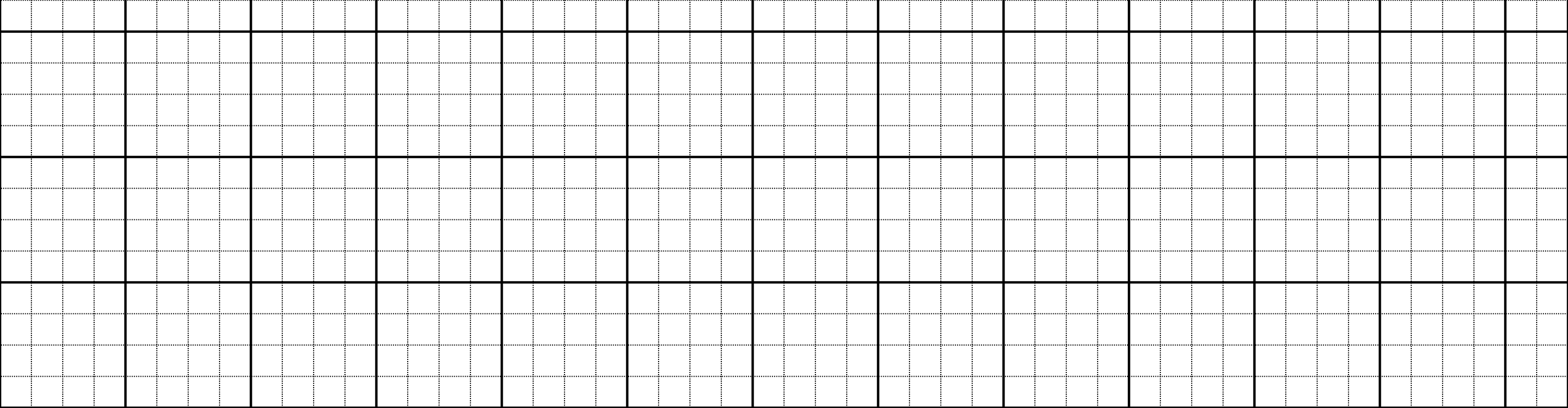 Nai và hƋng ωϙ đíε cuĒ cùng. Nǖưng
cả hai Αϛu đưϑ Ǉặng giải κưŋg.
[Speaker Notes: GV chiếu cho HS xem cách trình bày trước, sau đó nhấn tắt màn hình rồi đọc cho hs viết.]
8
Chọn vần phù hợp thay cho ô vuông
'
n     suối
r     đuổi
.
'
a. ươc hay ươt?
b     đi
̀
đội h
b. inh hay in?
t     tức
v     dự
[Speaker Notes: Gọi HS đọc lại bài]
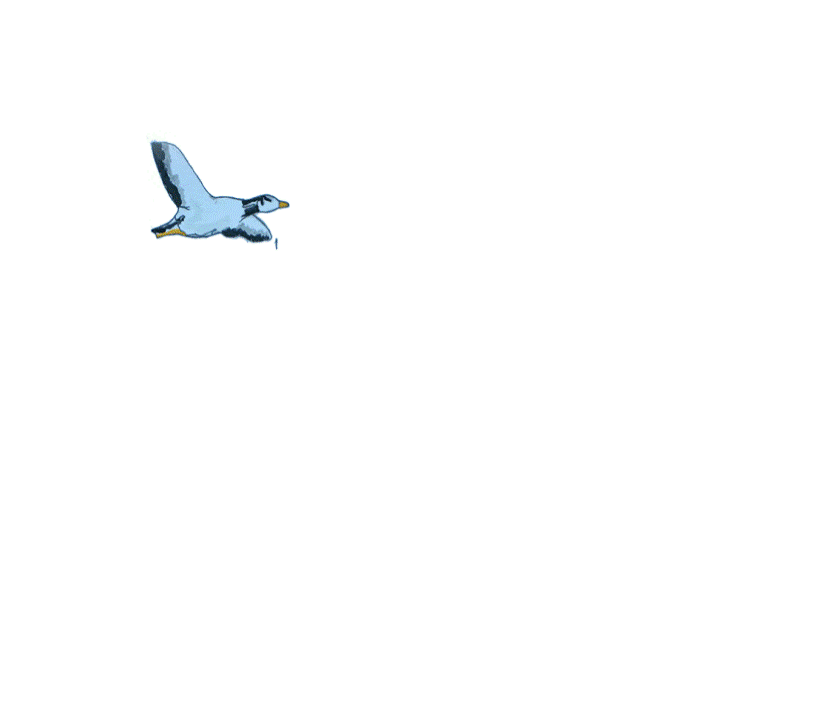 a. ươc hay ươt?
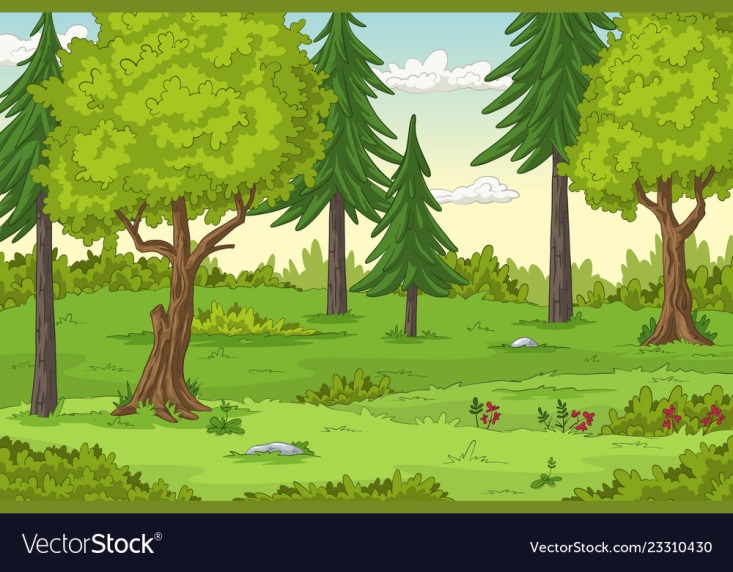 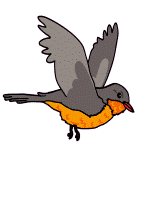 '
b        đi
ươc
'
ươc
n       suối
r       đuổi
.
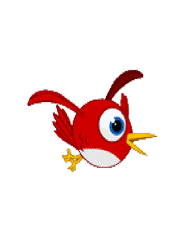 ươt
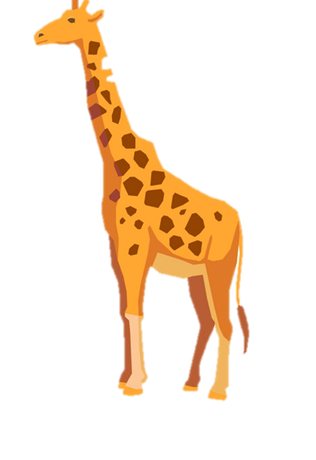 đội h
̀
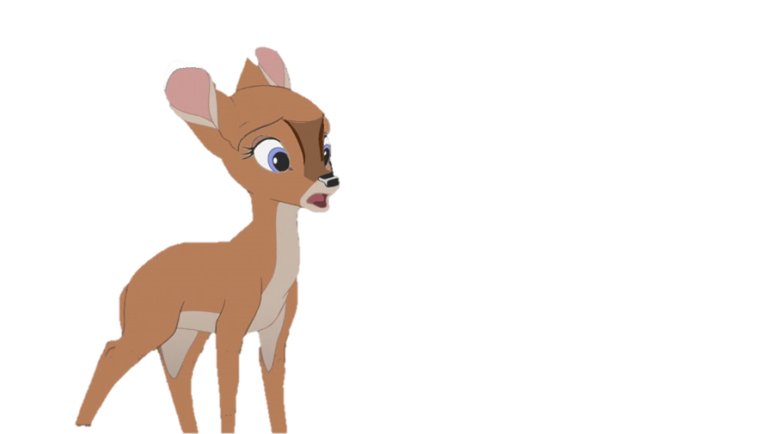 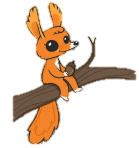 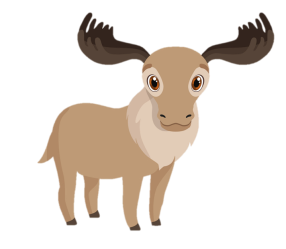 b. inh hay in?
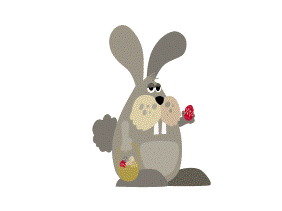 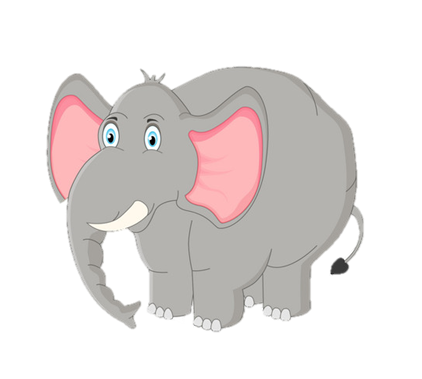 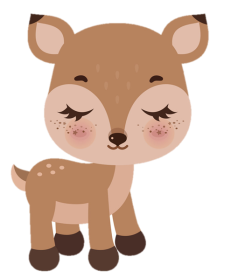 t     tức
in
inh
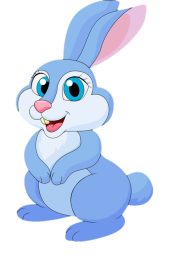 v        dự
inh
[Speaker Notes: Vì bài tập đọc liên quan đến các loài vật và tình bạn nên phần này mình làm  game theo chủ đề đó luôn. GV dẫn dắt răng khu rừng đang thiếu vắng các loài vật. Các em hãy là thật tốt các BT để các loài vật quay về nhé! Sau khi 6 con vật xuất hiện, mn enter là có thêm chim chóc bay về nhé]
9
Quan sát tranh và dùng từ ngữ để nói theo tranh
1
2
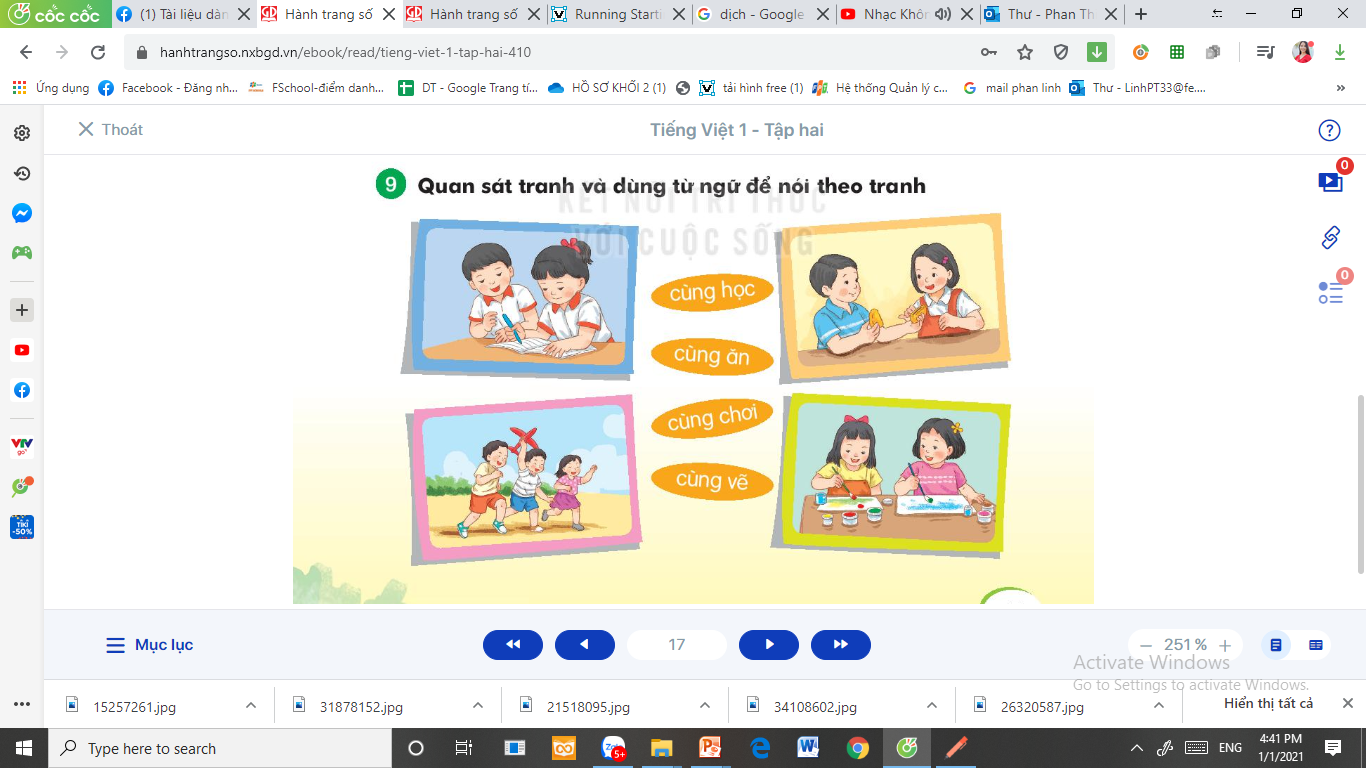 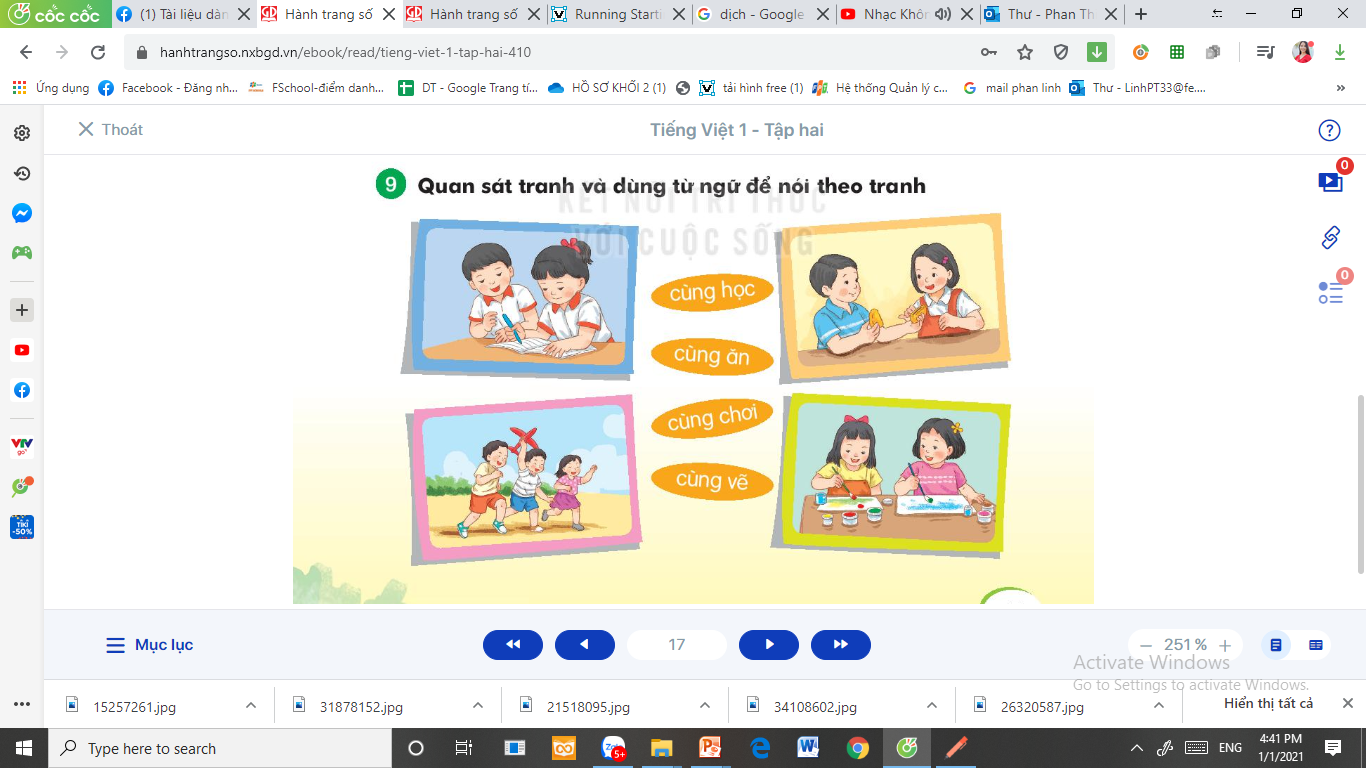 cùng học
cùng ăn
cùng chơi
3
4
cùng vẽ